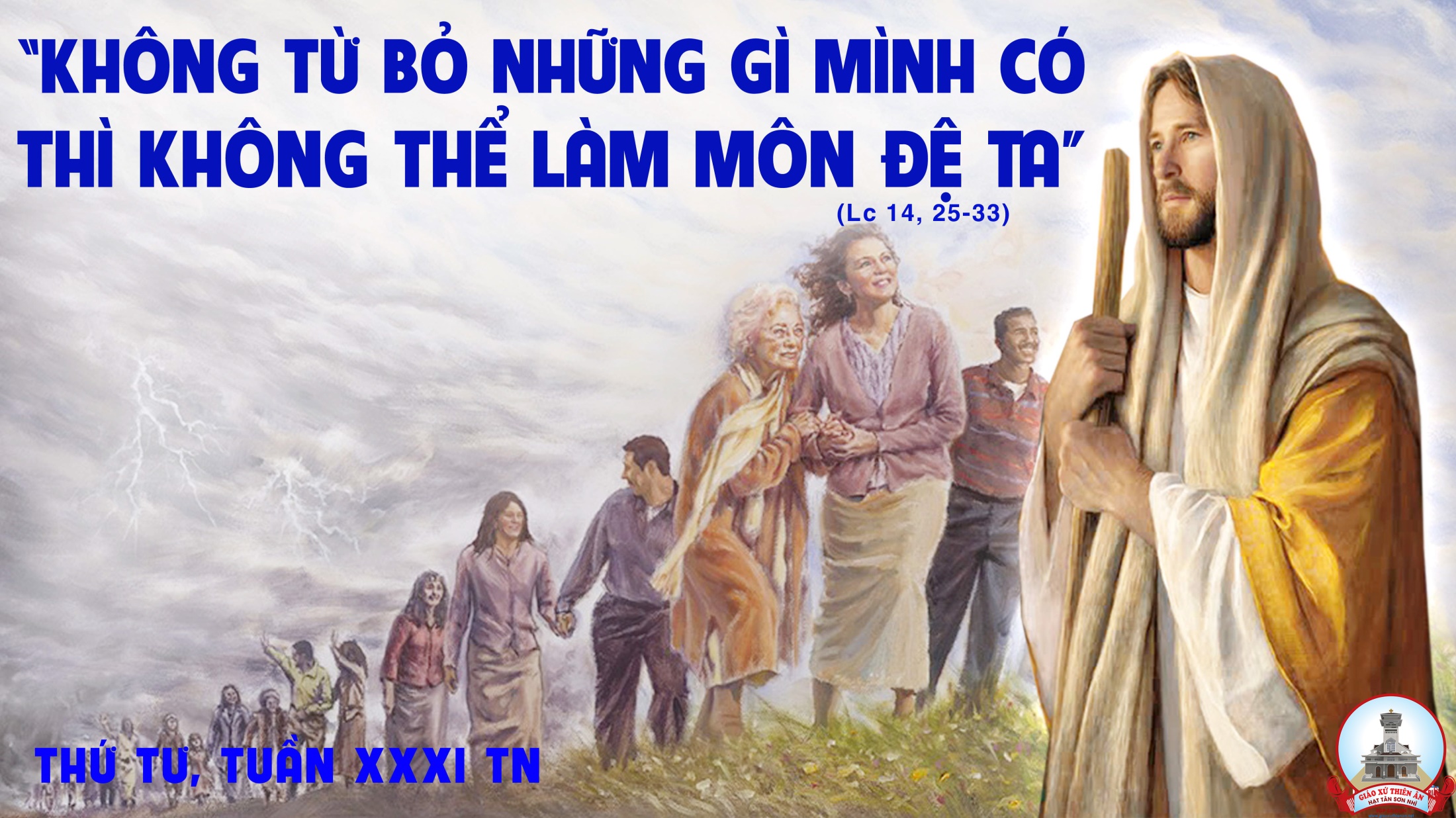 Ca Nhập LễVề Bên ChaLm. Nguyễn Duy
Đk. Tôi vui mừng tiến bước về nhà Cha. Gieo cung đàn thắm thiết lời ngợi ca. Ôi bao lần lòng này luôn mơ ước. Xin nương mình vào lòng Chúa bao la, cho ân tình còn đẹp mãi màu hoa, như cung nhạc tìm được những vần thơ.
>>
Tk1: Chúa kêu mời con bước lên đường, Về với Chúa suối nguồn tình thương.
Đk. Tôi vui mừng tiến bước về nhà Cha. Gieo cung đàn thắm thiết lời ngợi ca. Ôi bao lần lòng này luôn mơ ước. Xin nương mình vào lòng Chúa bao la, cho ân tình còn đẹp mãi màu hoa, như cung nhạc tìm được những vần thơ.
>>
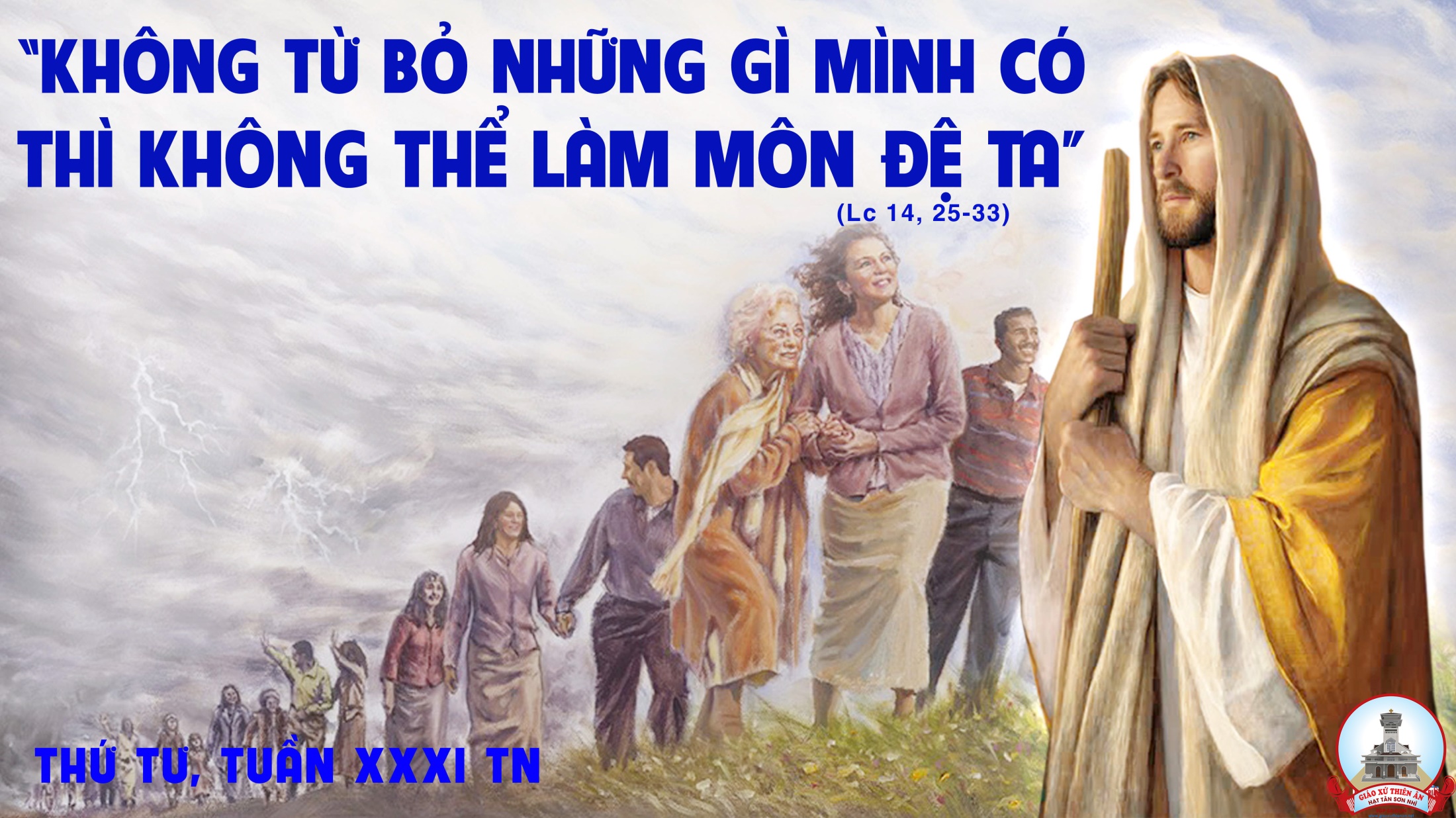 Đáp ca:
Phúc thay người biết cảm thương và cho vay mượn.
Alleluia-Alleluia:
Nếu anh em bị sỉ nhục vì danh Đức Ki-tô, Anh em thật có phúc, bởi lẽ thần khí của Thiên Chúa ngự trên Anh em.
Alleluia:
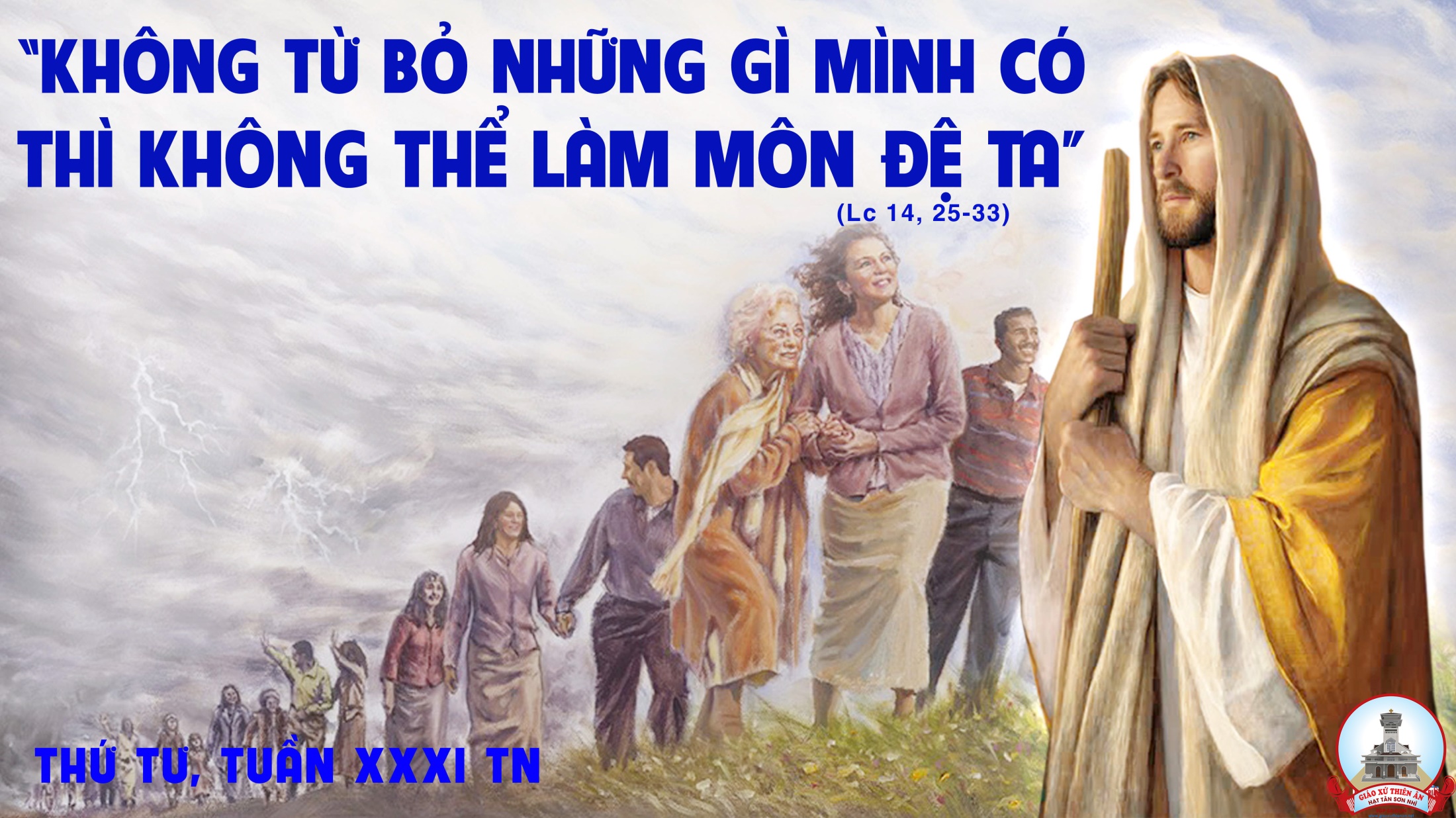 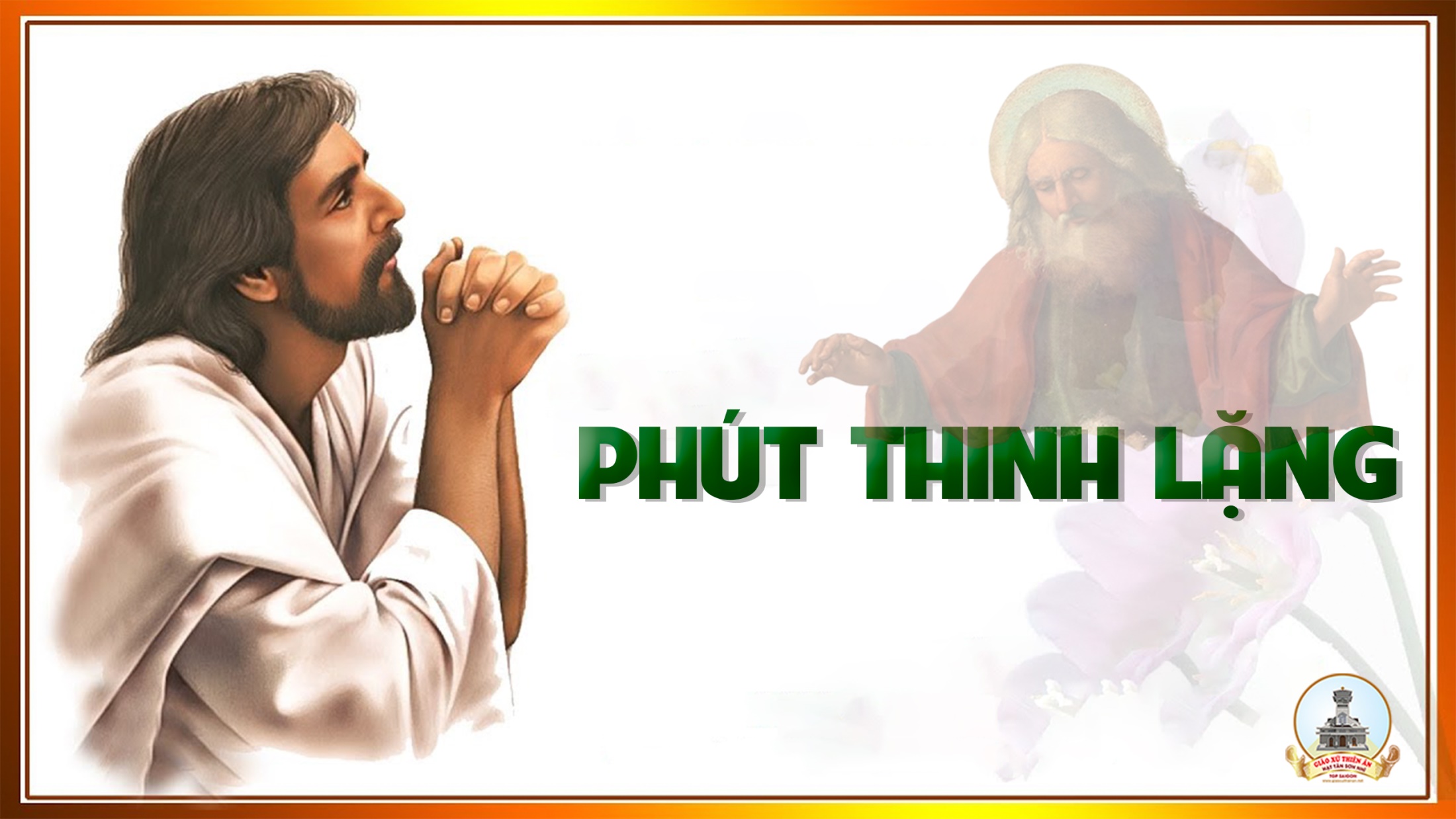 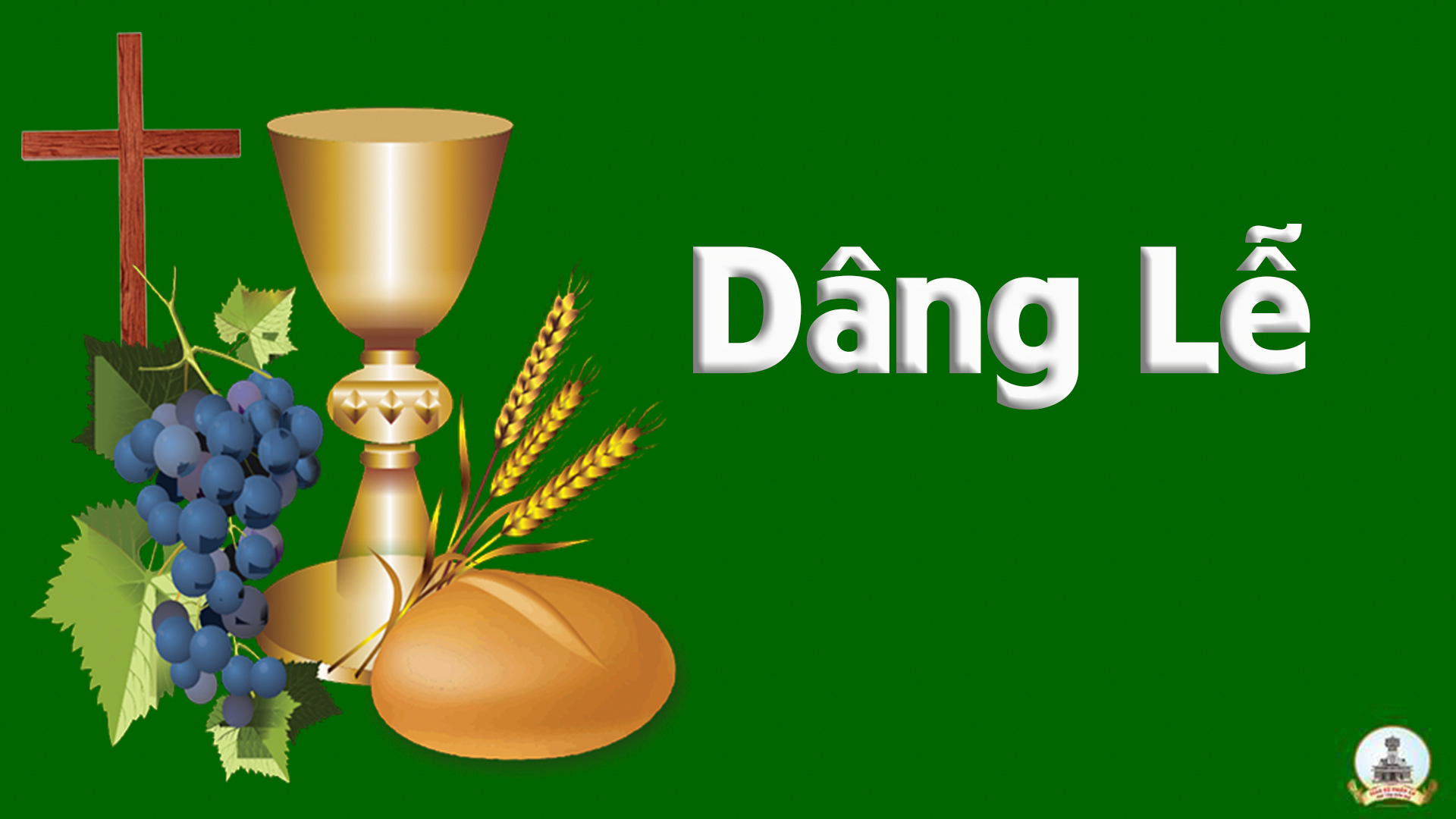 Mỗi Lời KinhLm. Kim Long
Đk: Mỗi giọt mồ hôi là mỗi lời kinh, con lo vun tưới nương đồng hôm sớm, mai đây tinh kết nên rượu bánh thơm, tiến về trời cao mừng Chúa hiển vinh.
Tk1. Lễ vật con dâng Chúa hôm nay, từ bao nhiêu đêm ngày bàn tay lao công này tạo tác. Mang theo sướng vui vì đã góp phần phục vụ Chúa trong muôn người.
>>
Đk: Mỗi giọt mồ hôi là mỗi lời kinh, con lo vun tưới nương đồng hôm sớm, mai đây tinh kết nên rượu bánh thơm, tiến về trời cao mừng Chúa hiển vinh.
Tk2: Lễ vật con dâng Chúa hôm nay là bao nhiêu lao nhọc là bao nhiêu cơ cực chồng chất, nhưng luôn vững tin tình yêu của Ngài làm thần trí con an bình.
Đk: Mỗi giọt mồ hôi là mỗi lời kinh, con lo vun tưới nương đồng hôm sớm, mai đây tinh kết nên rượu bánh thơm, tiến về trời cao mừng Chúa hiển vinh.
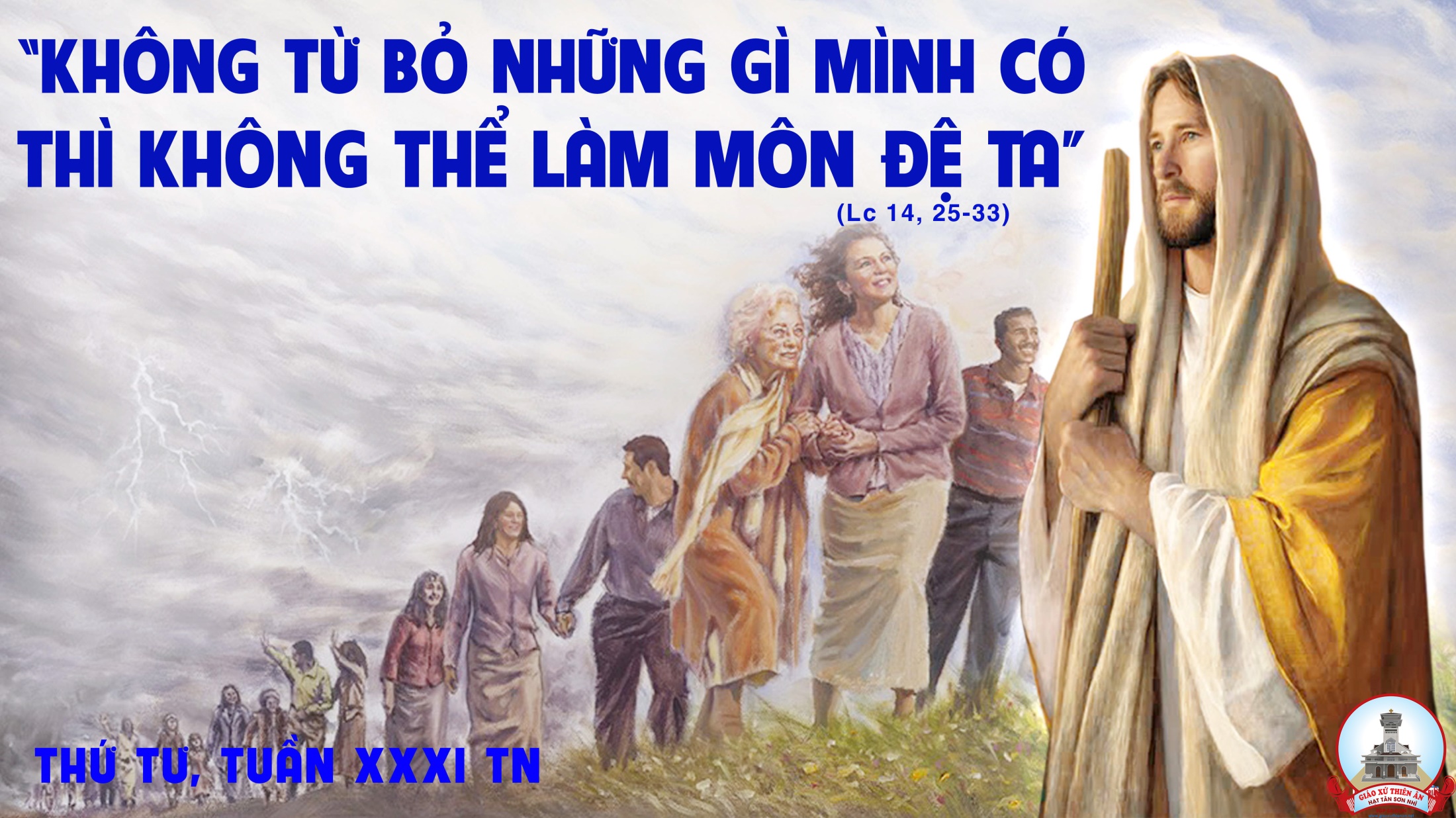 Ca Nguyện Hiệp LễĐường Thập GiáGiang Ân
Tk1: Có một con đường mà Chúa muốn con đi, một con đường mà Chúa đã đi qua, một con đường mang tên thập giá. Chúa đã đi qua, Chúa đã đi qua con đường như thế đó từng bước chân hiên ngang Thập giá đến vinh quang.
Đk: Con hiểu rằng đường con sẽ đi qua, con hiểu rằng trần gian lắm phong ba, con hiểu rằng tình Chúa vẫn bao la, Chúa cho con niềm tin và hy vọng.
***: Xin một đời thập giá dẫn con đi, xin một đời vượt qua những gian nguy, xin một đời thập giá vác trên vai, xin một đời được sống trong tình Ngài.
Tk2: Bước chân trong đời nhiều khi thấy bơ vơ, làm sao hiểu đường con đúng hay sai, và nơi nào cho con hạnh phúc? Chúa muốn con đi, Chúa muốn con đi con đường mang chân lý: Thập giá dẫu đau thương niềm vui sẽ miên trường.
Đk: Con hiểu rằng đường con sẽ đi qua, con hiểu rằng trần gian lắm phong ba, con hiểu rằng tình Chúa vẫn bao la, Chúa cho con niềm tin và hy vọng.
***:   Xin một đời thập giá dẫn con đi, xin một đời vượt qua những gian nguy, xin một đời thập giá vác trên vai, xin một đời được sống trong tình Ngài.
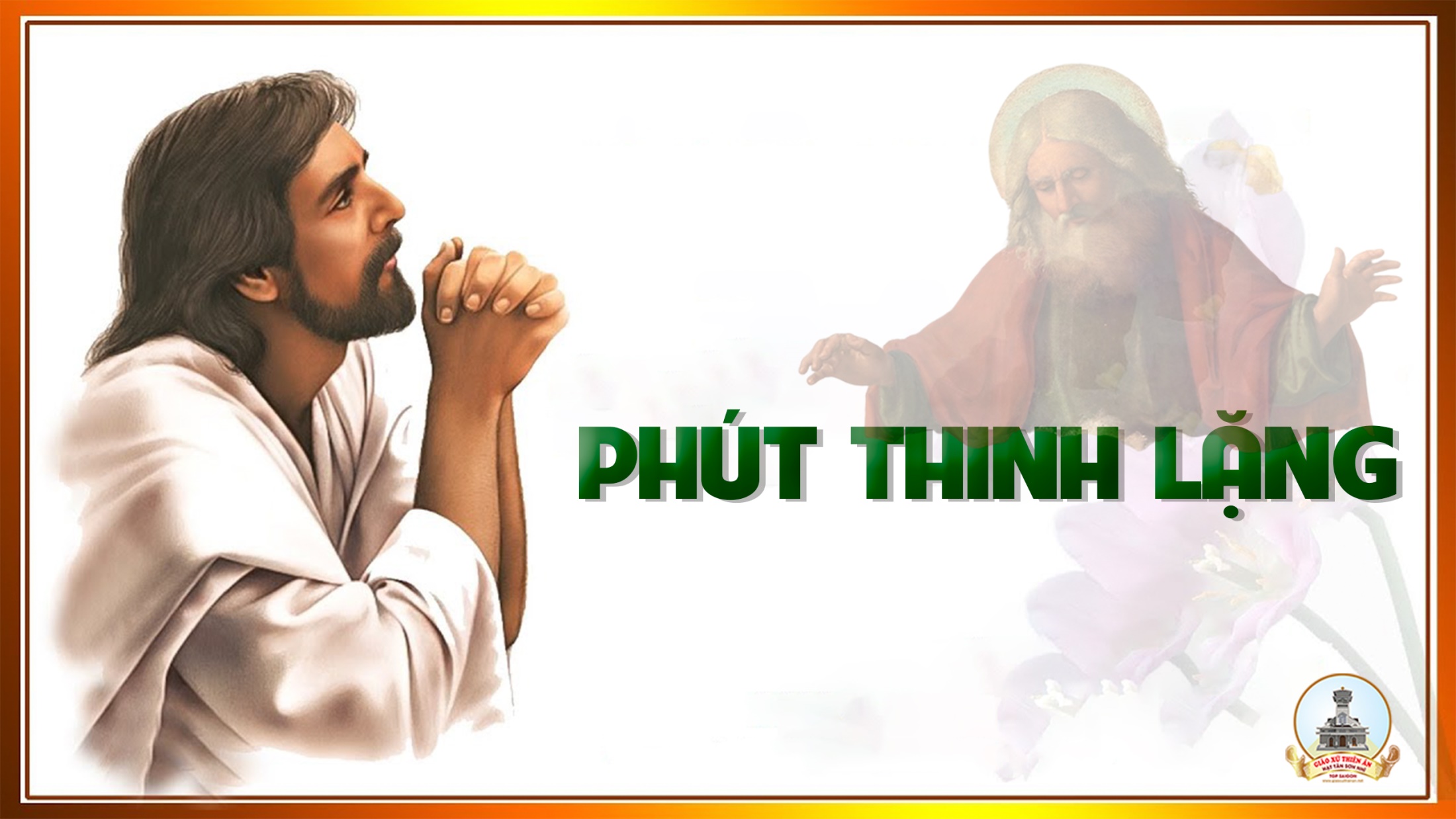 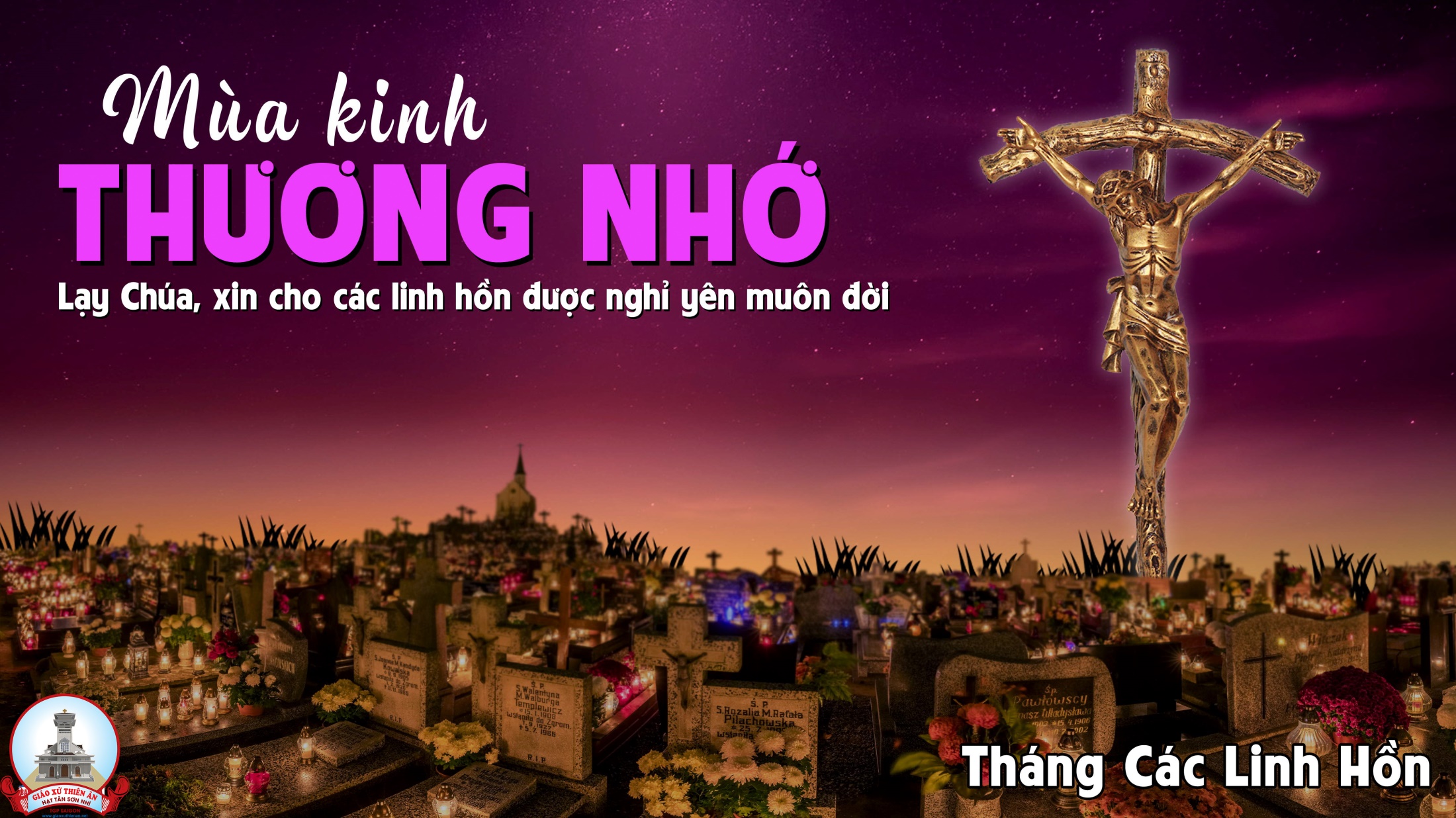 Ca Kết LễTừ Chốn Tối TămKim Long
Đk: Maria mẹ ơi! Mẹ đoái nghe lời bao người từ chốn tối tăm vương bao u sầu, vẫn vứng tin trông lên kêu cầu.
Tk1: Đây vực sâu thương đau, bao hồn đang khấn cầu. Mẹ đến cứu đưa về nơi an vui. Trông vì bao công ơn, Con Mẹ xưa giáng trần, chịu chết để xóa tội cho muôn dân.
Đk: Maria mẹ ơi! Mẹ đoái nghe lời bao người từ chốn tối tăm vương bao u sầu, vẫn vứng tin trông lên kêu cầu.
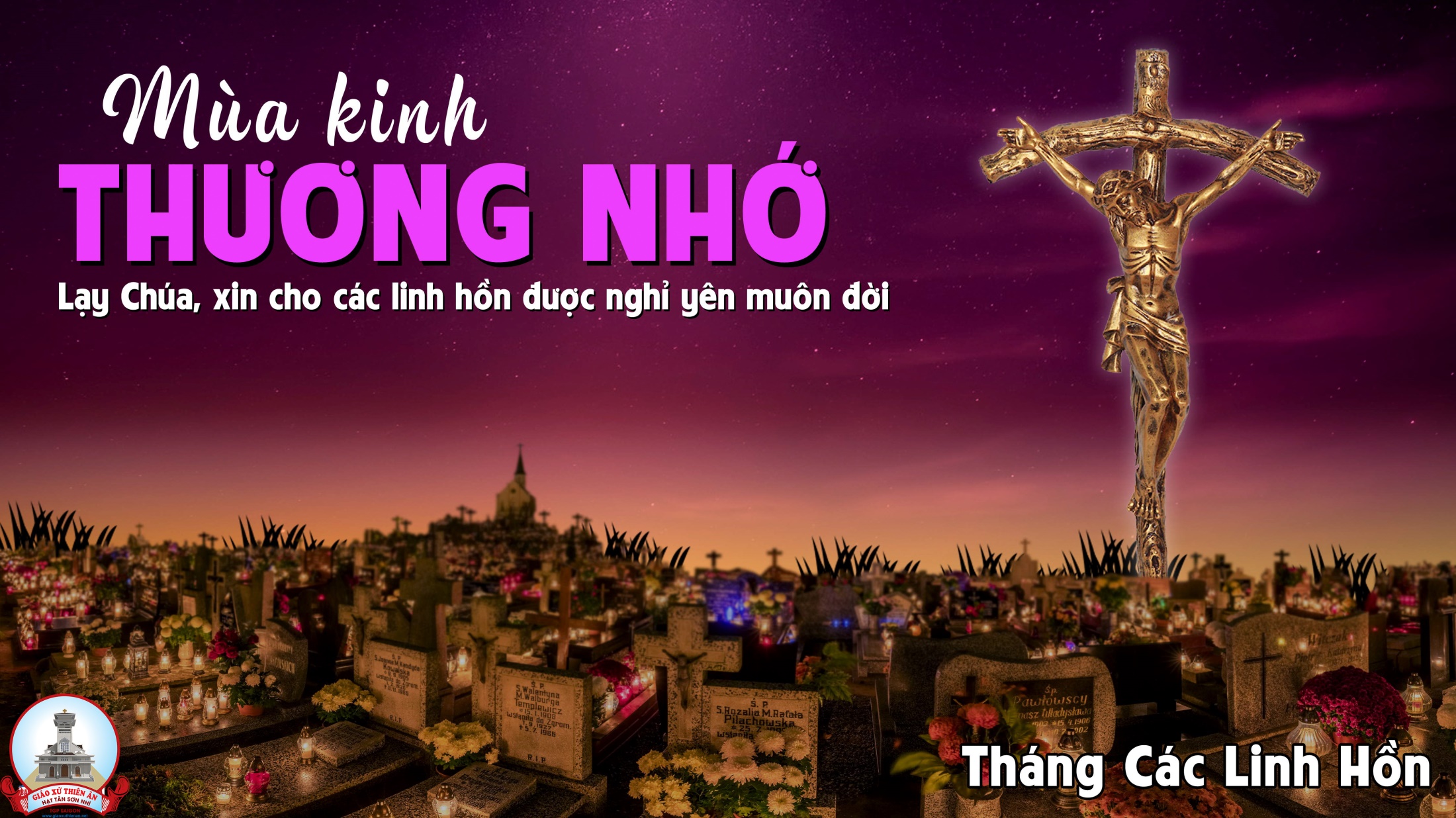